September 2018
Project: IEEE P802.15 Working Group for Wireless Personal Area Networks (WPANs)

Submission Title: [TG 802.15.4w September 2018 Closing Report]	
Date Submitted: [13 September, 2018]	
Source: [Joerg ROBERT] Company [Friedrich-Alexander University Erlangen-Nuernberg]
Address [Am Wolfsmantel 33, 91058 Erlangen, Germany]
Voice:[+49 9131 8525373], FAX: [+49 9131 8525102], E-Mail:[joerg.robert@fau.de]	
Re: []
Abstract:	[]
Purpose:	[Information to WG 802.15]
Notice:	This document has been prepared to assist the IEEE P802.15.  It is offered as a basis for discussion and is not binding on the contributing individual(s) or organization(s). The material in this document is subject to change in form and content after further study. The contributor(s) reserve(s) the right to add, amend or withdraw material contained herein.
Release:	The contributor acknowledges and accepts that this contribution becomes the property of IEEE and may be made publicly available by P802.15.
Slide 1
Joerg ROBERT, FAU Erlangen-Nuernberg
September 2018
TG 802.15.4w LPWASeptember 2018 Closing Report
Joerg RobertFAU Erlangen-Nuernberg
Slide 2
Joerg Robert, FAU Erlangen-Nuernberg
September 2018
Main Agenda Items for the Week
Approval of San Diego & Telco Minutes
Static Header Context Compression
CfP Contributions
Election of Technical Editor
Initial Drafting
Future Schedule
Slide 3
Joerg Robert, FAU Erlangen-Nuernberg
September 2018
Meeting Achievements
4 meeting slots and 6 TG motions
Approval of meeting minutes
Discussion on SCHC presentation for WNG
Presentation of five detailed CfP responses
Merge of the CfP responses into single document (15-18/453r3) as basis for draft development
Election of Technical Editor
Initial discussion on coexistence assurance document
Slide 4
Joerg Robert, FAU Erlangen-Nuernberg
September 2018
Next Steps
CfP responses will be merged into initial draft document until next telephone conference
Review of required updates of coexistence assurance document until next telephone conference
Additional simulation results for ETRI proposal
Slide 5
Joerg Robert, FAU Erlangen-Nuernberg
September 2018
Updated TG4w Draft Schedule
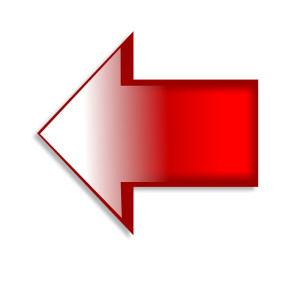 Slide 6
Joerg Robert, FAU Erlangen-Nuernberg
September 2018
Telephone Conference Call
Date: 10 October Rescheduling Required!
Start Time: 09:00 CEST
Max. duration 2h

Focus:
Discussion on initial draft document
Coexistence assurance document
Updates on simulation results

Doodle to find new date!
Slide 7
Joerg Robert, FAU Erlangen-Nuernberg
September 2018
Meeting Minutes
Meeting minutes are available in document15-18/463r0 (special thanks to Charlie)
Slide 8
Joerg Robert, FAU Erlangen-Nuernberg
September 2018
Thank You for Your Interest!
Slide 9
Joerg Robert, FAU Erlangen-Nuernberg